Genesis - Exodus
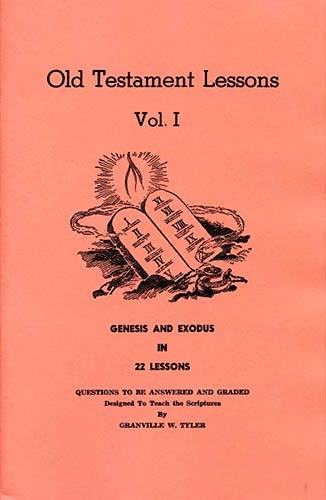 Lesson # 13

Exodus 5 - 7
Lesson # 13Exodus 5 - 7
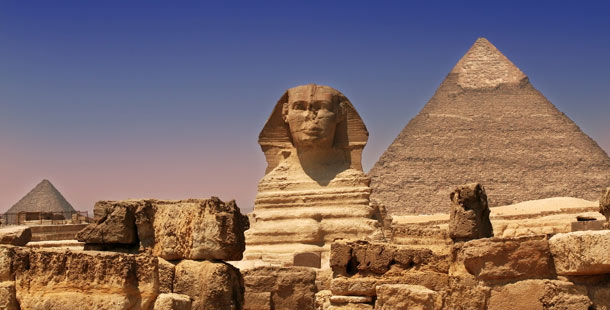 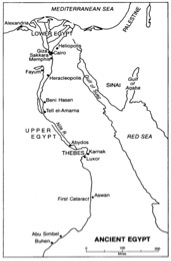 Land of Egypt
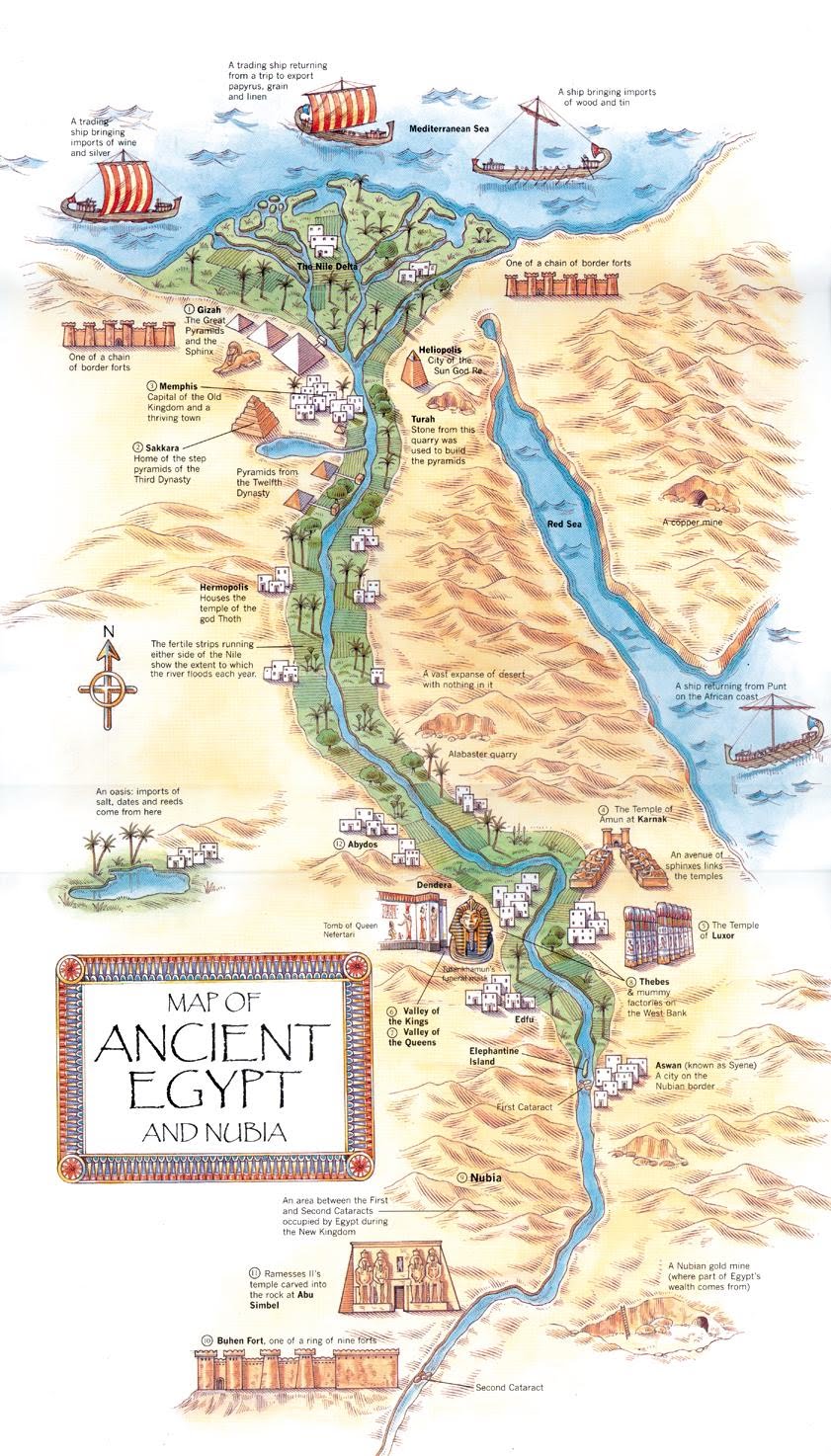 Ancient Egypt was always closely associated with the Nile River as it was the source of life and all activity
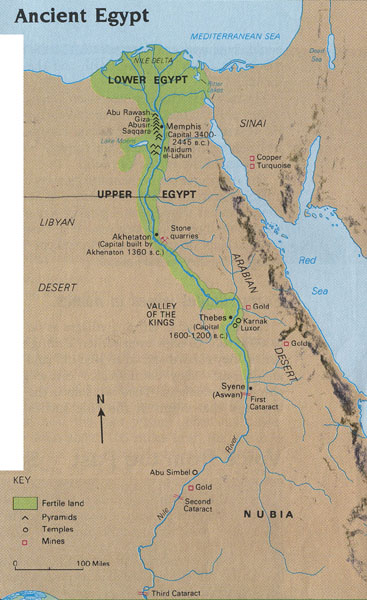 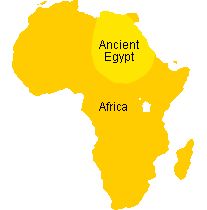 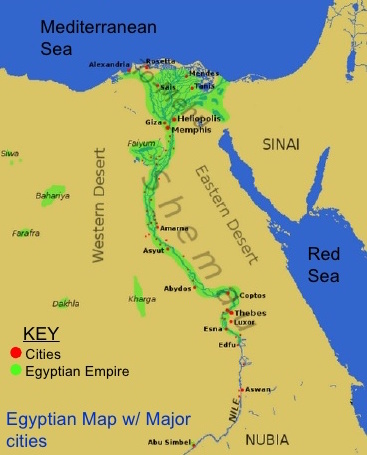 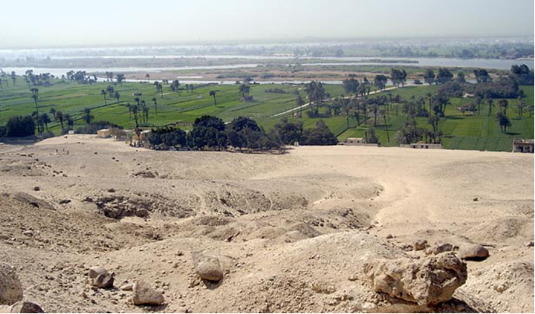 Outline of Exodus
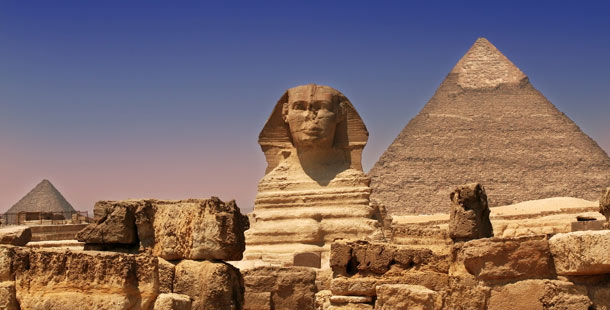 I. Israel in Egypt ........................................................... 1:1 - 12:36
	A. Israelites oppressed in Egypt................................ 1:1-22
	B. Moses before his call ...................................... 2:1 - 2:25
	   1. Birth and early years of Moses .......................... 2:1-10
	   2. Murder of Egyptian and flight from Egypt…... 2:11-15
	   3. Journey from Egypt to Midian ......................... 2:16-20
	   4. Taking of Zipporah as wife............................... 2:21-25
	C. Call of Moses .................................................. 3:1 - 4:31
	   1. Burning bush................................................. 3:1 - 4:18
	   2. Journey from Midian to Egypt ........................ 4:19-26
	   3. Meeting with Aaron and elders of Israel ……. 4:27-31
	D. Moses & Pharaoh Meeting #1: straw taken ….... 5:1-23
	E. God's covenant reminder...................................... 6:1-13
	F. Genealogies of Moses and Aaron....................... 6:14-30
	G. Moses & Pharaoh Meeting #2: rod to serpent...... 7:1-13
H. The Ten Plagues.................................... 7:13 - 12:36
	    1. River water turned to blood ..................... 7:13-25
	    2. Frogs .......................................................... 8:1-15
	    3. Lice .......................................................... 8:16-19
	    4. Flies ......................................................... 8:20-32
	    5. Cattle die...................................................... 9:1-7
	    6. Boils........................................................... 9:8-12
	    7. Hail ......................................................... 9:13-35
	    8. Locusts..................................................... 10:1-20
	    9. Darkness ............................................... 10:21-29
	    10. First-born killed ............................. 11:1 - 12:36
		i) Preparation ........................................ 11:1-10
		ii) Institution of Passover ..................... 12:1-28
		iii) The Plague Itself............................ 12:29-36
II. Exodus from Egypt to Sinai................................. 12:37 - 18:27
    A. Journey Egypt - Red Sea, Pillar of Cloud & Fire 12:37 - 14:20
	B. Journey through the Red Sea............................ 14:21-31
	C. Songs of Moses and Miriam ............................... 15:1-21
	D. Journey from Red Sea to wilderness of Shur.... 15:22-26
	    1. Provision of water at Marah (the bitter waters)
	E. Journey from Elim to wilderness of Sin .... 15:27 - 16:36
	    1. Provision of quail and manna
	F. Journey from wilderness of Sin to Rephidim 17:1 - 18:27
	    1. Water from rock in Horeb (Massah, Meribah) ..17:1-7
	    2. War: Amalek in Rephidim (Moses’ arms upheld) 17:8-16
	    3. Jethro (father-in-law) meets and advises Moses 18:1-27
First Meeting with Pharoah(Exodus 5)
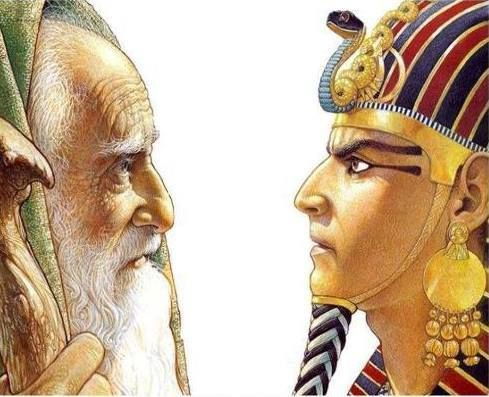 God Speaks to Moses(Exodus 6)
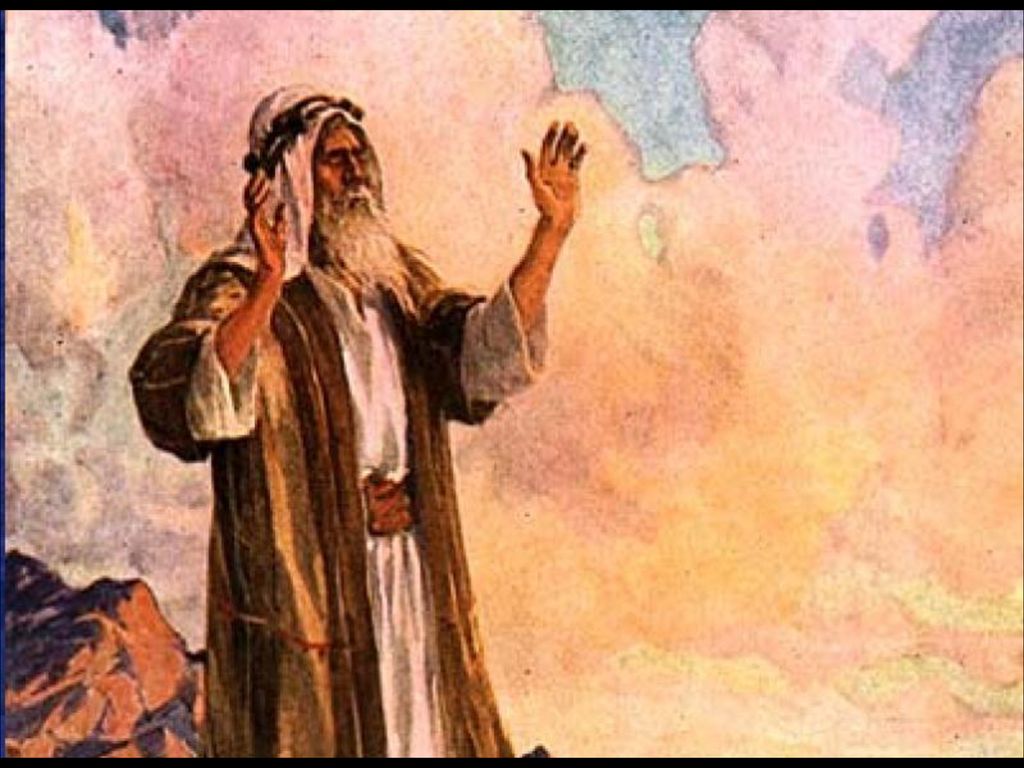 Second Meeting with Pharoah & First Plague (Exodus 7)
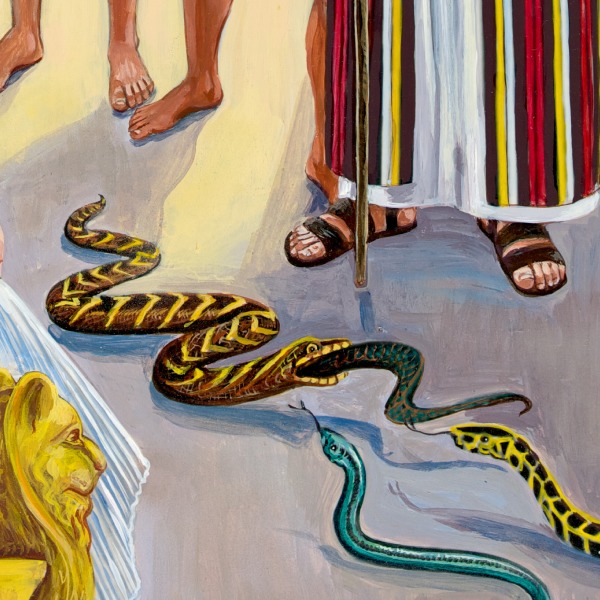 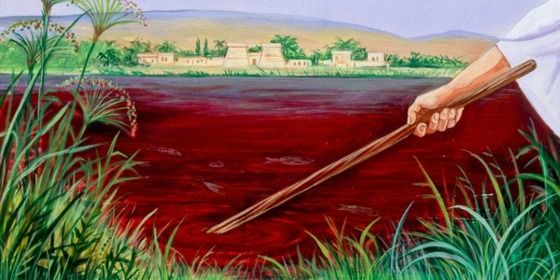 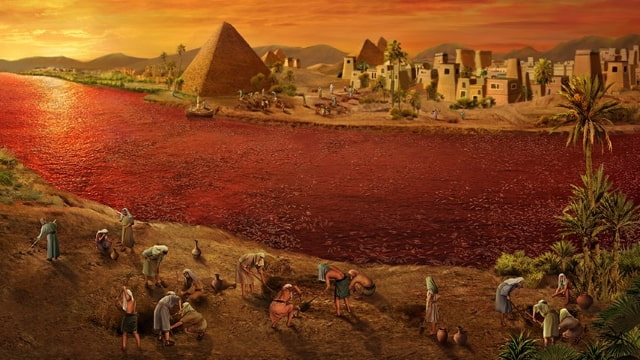 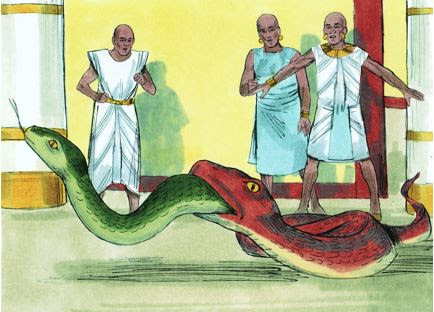 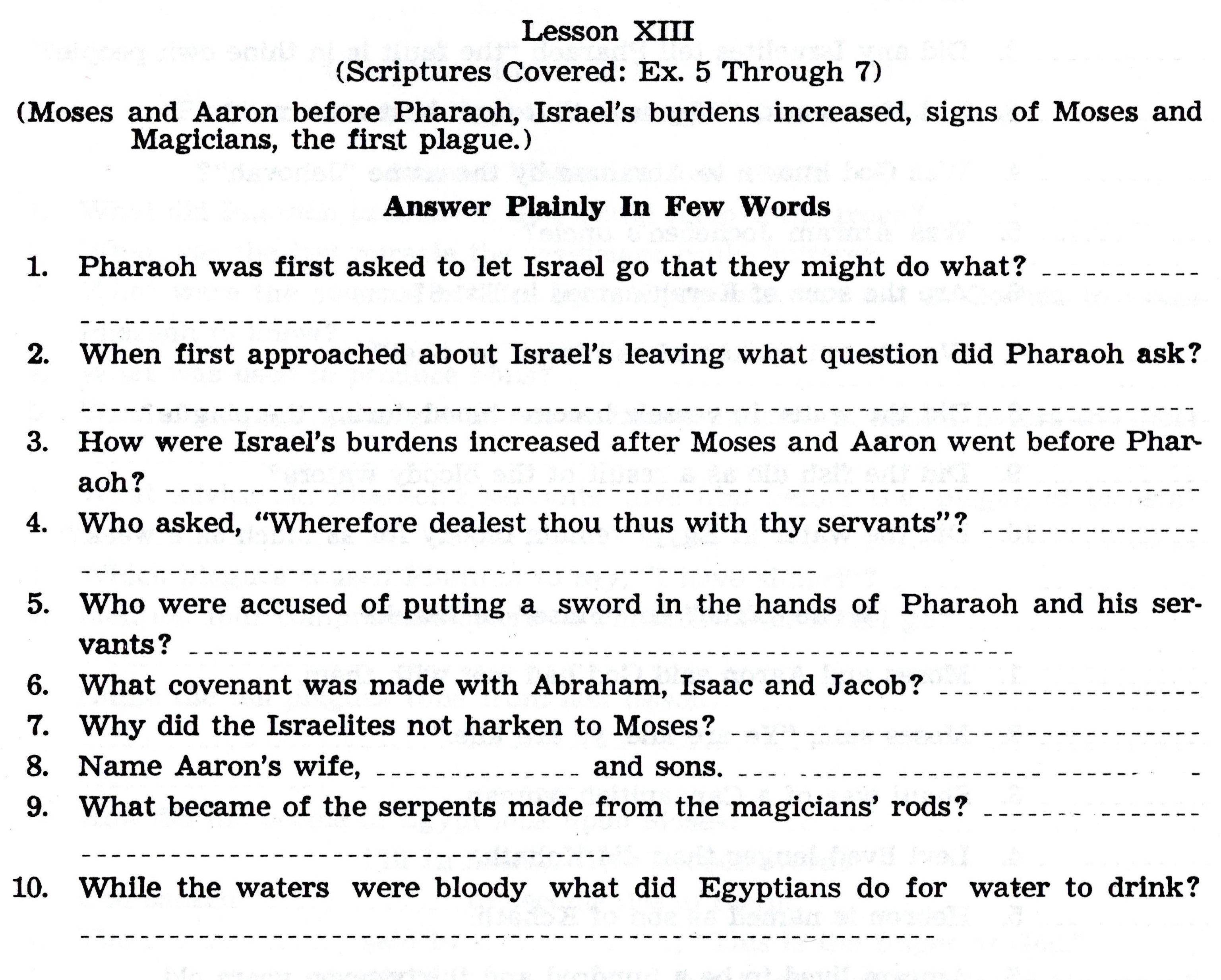 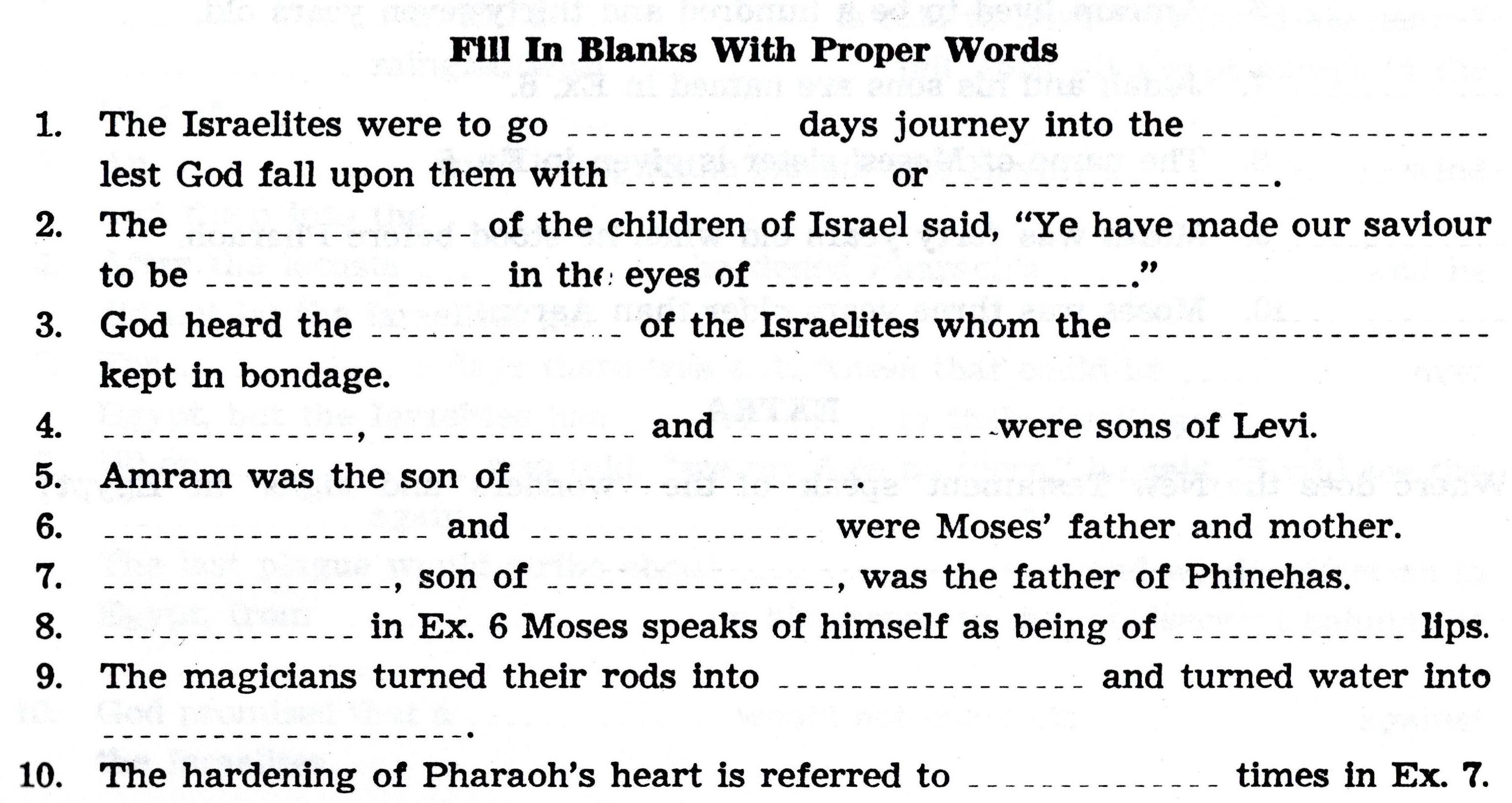 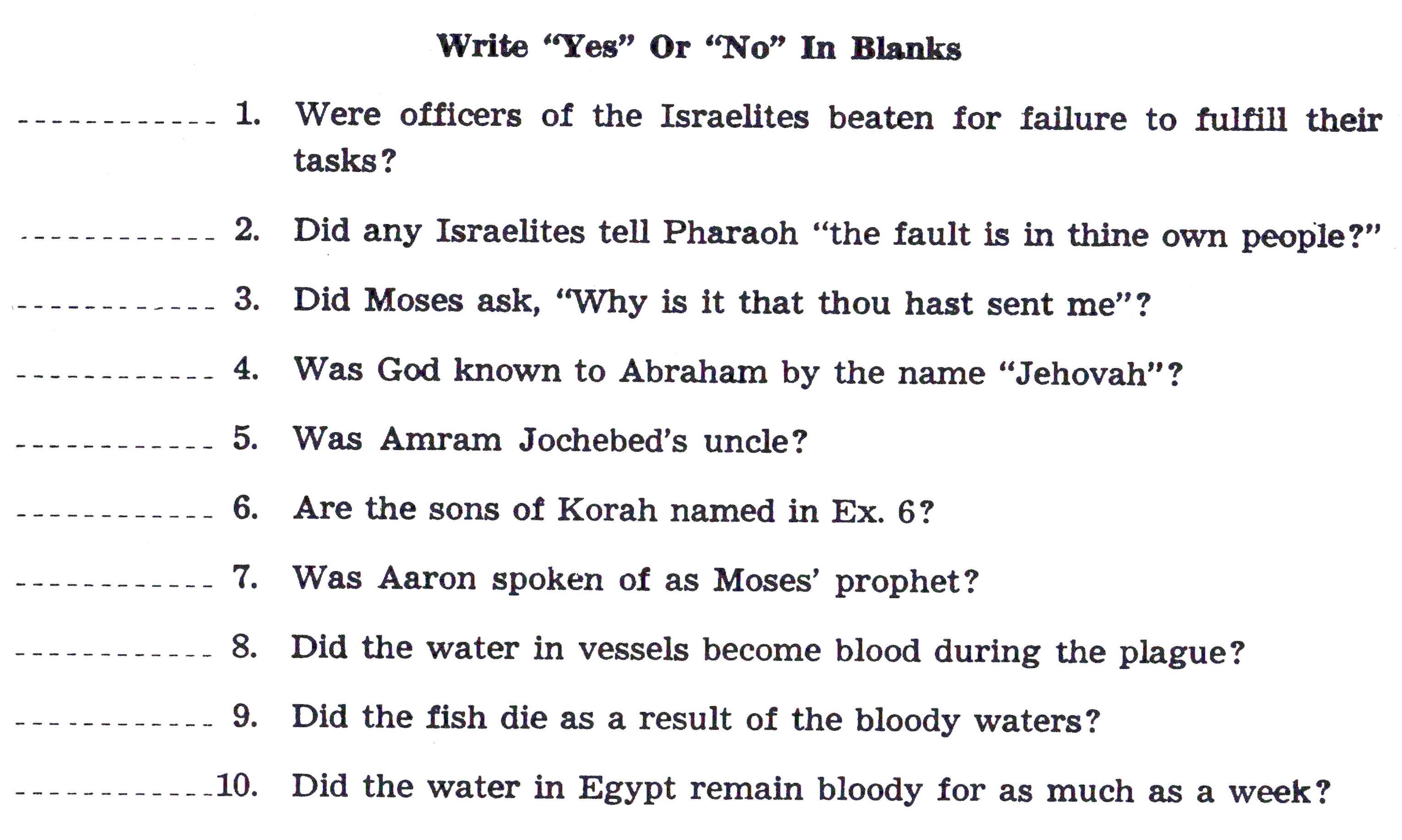 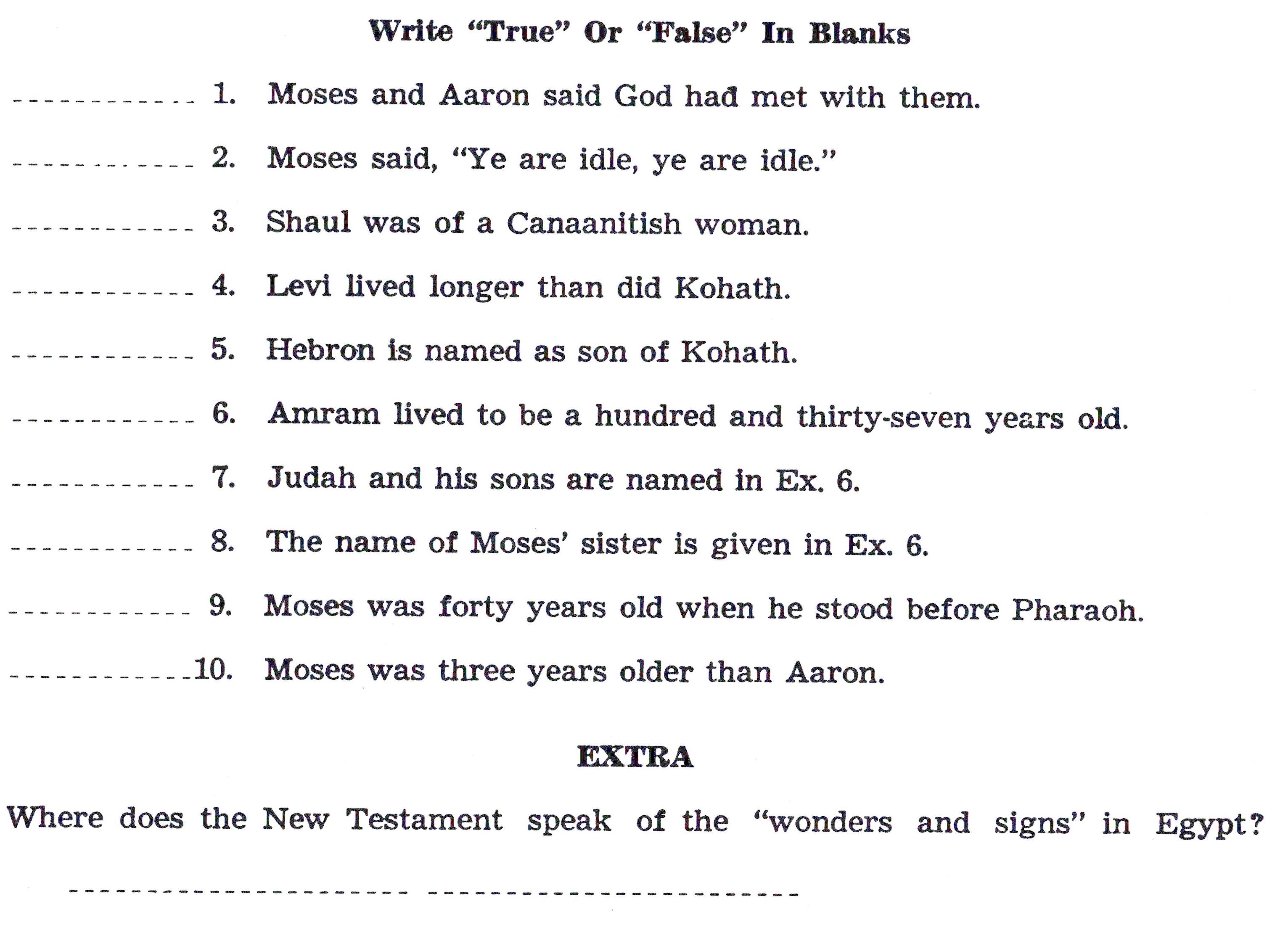 For Sunday (Oct. 24, 2021)
Lesson # 14

Exodus 8 - 11